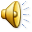 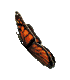 Туристята с 
«волшебной полянки»
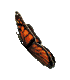 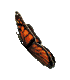 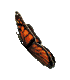 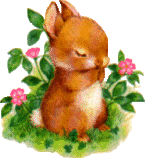 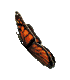 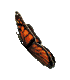 Воспитатель  Хлебникова Т.Н.
Кого можно назвать туристами?
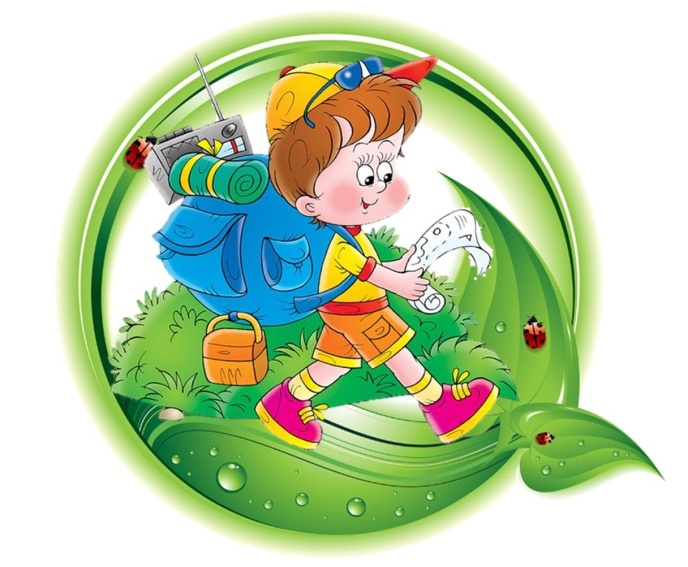 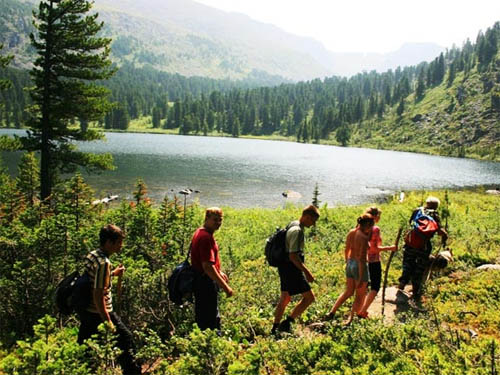 Правильно, 
туристы - это люди, которые ходят в походы,
 это путешественники.
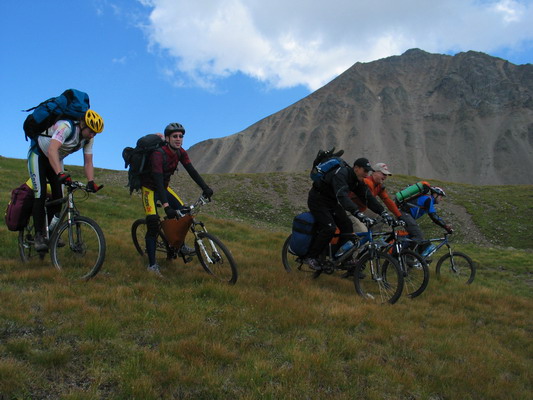 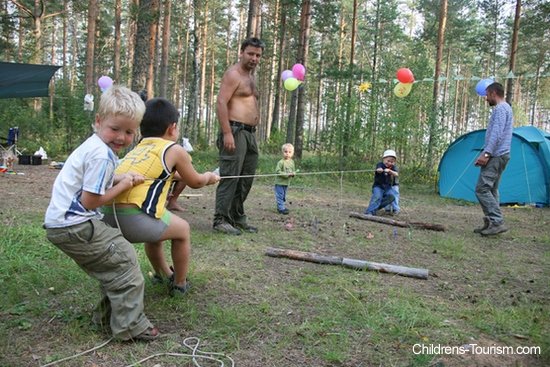 Что такое туризм?
Туризм – это прежде всего походы на природу.
А зачем люди ходят в походы?
Туристы ходят в походы, чтобы узнать что-то новое, полюбоваться природой, стать сильными, ловкими и закаленными.
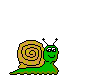 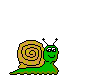 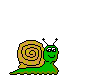 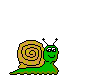 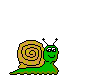 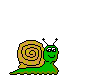 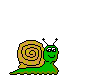 Какие виды туризма вы знаете?
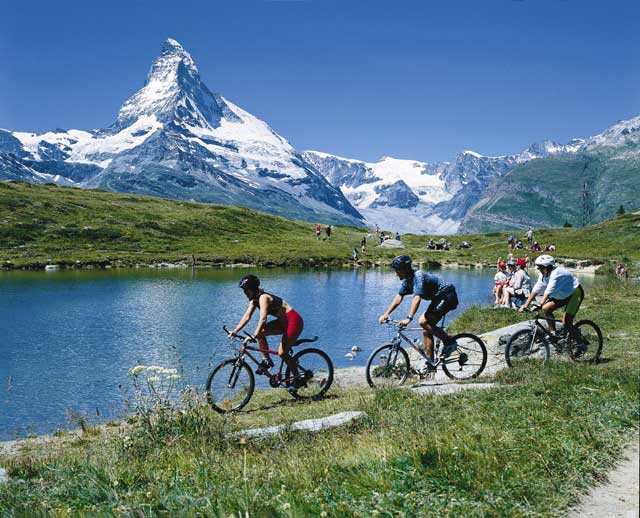 Велосипедный                  
Водный
Пеший
Горный
Конный
Лыжный
Автомобильный
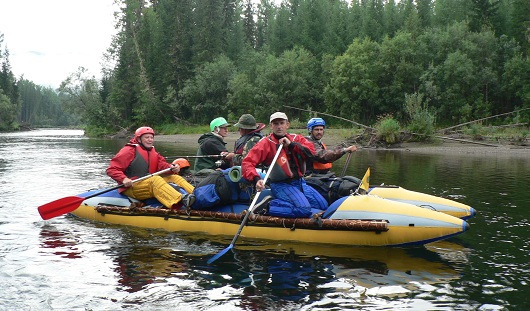 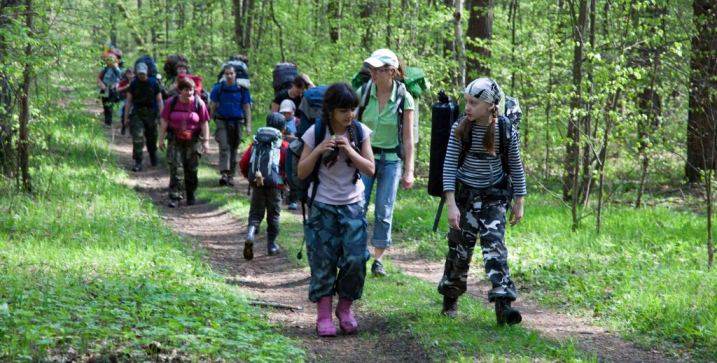 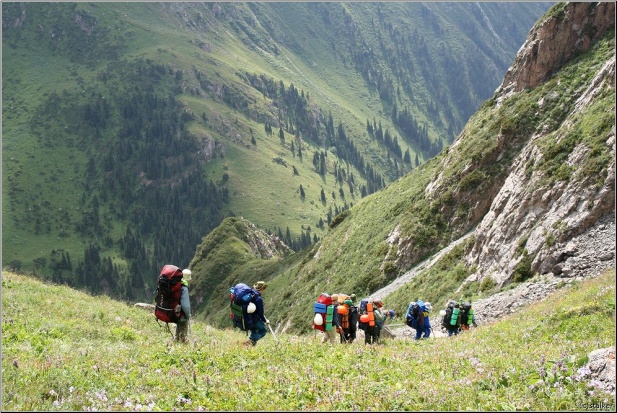 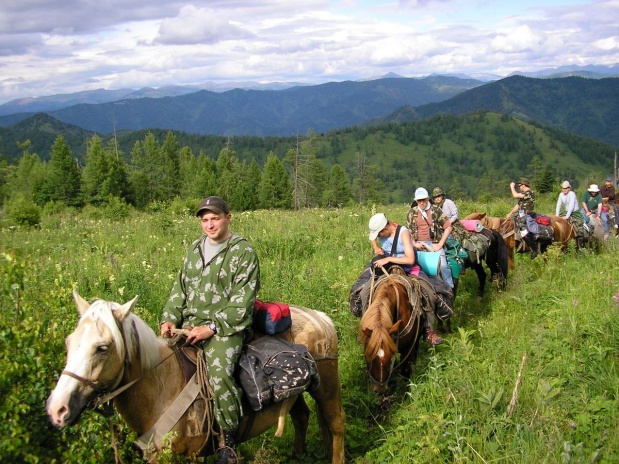 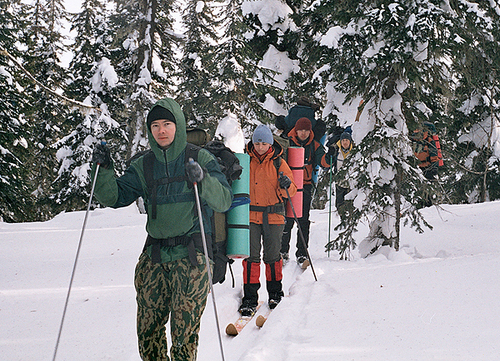 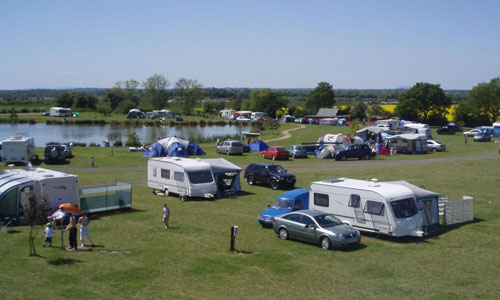 Туристическое снаряжение.
Снаряжение туриста зависит от вида и времени года. Но есть снаряжение которое необходимо в любом походе. 
Это-
Палатка
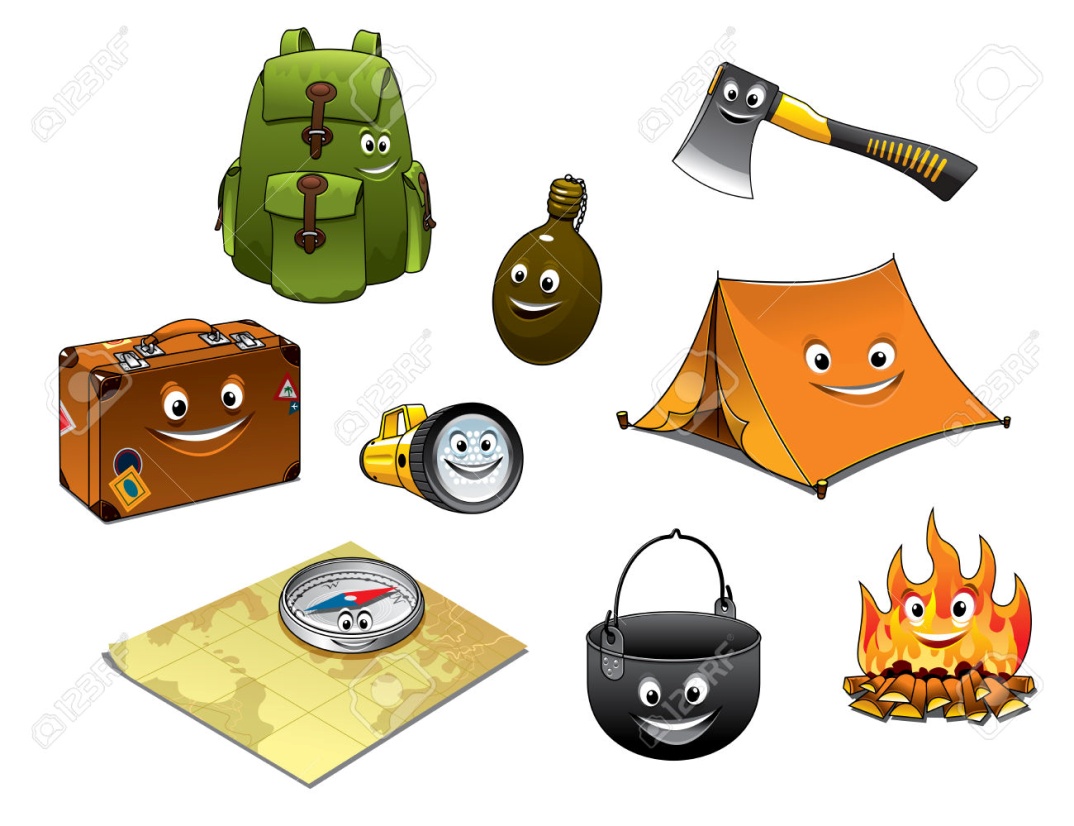 Рюкзак
Фонарь
Компас
Фляжка
Карта
Котелок
Правила поведения в походе на природу.
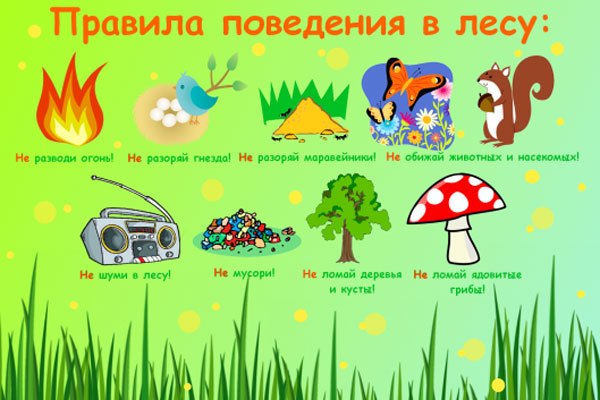 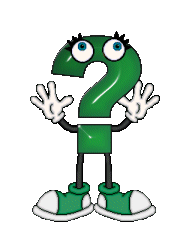 Собери рюкзак.
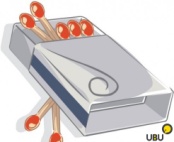 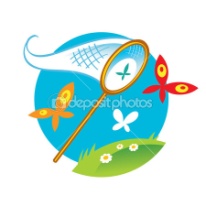 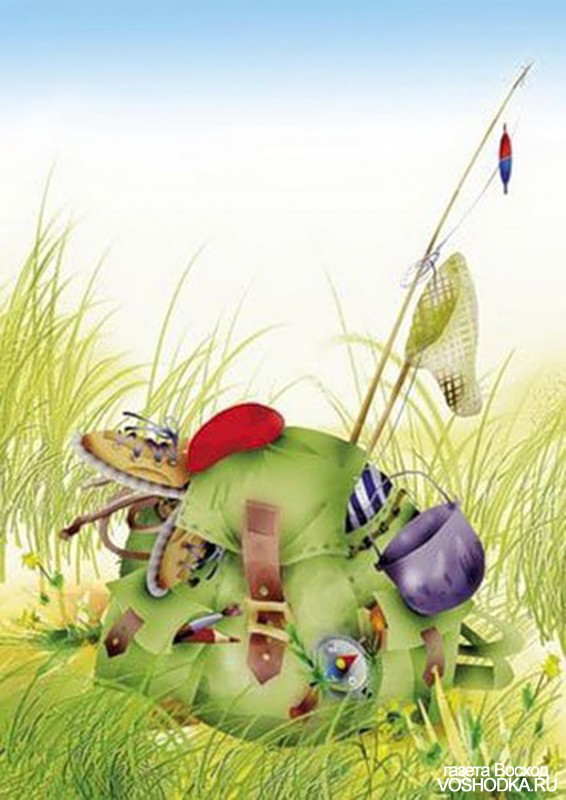 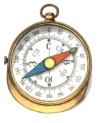 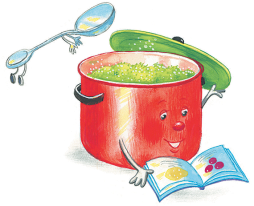 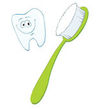 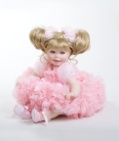 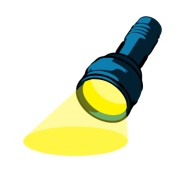 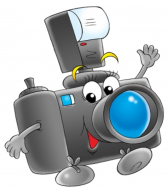 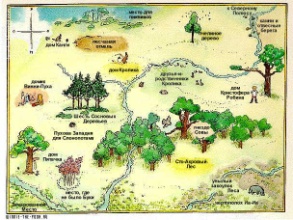 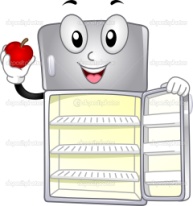 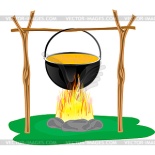 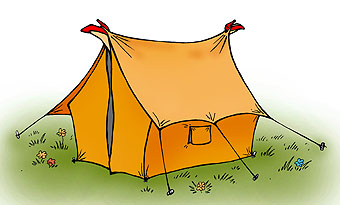 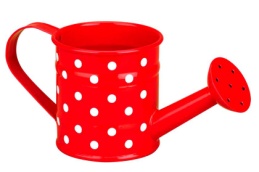 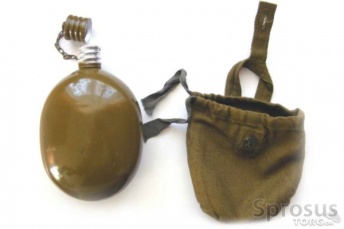 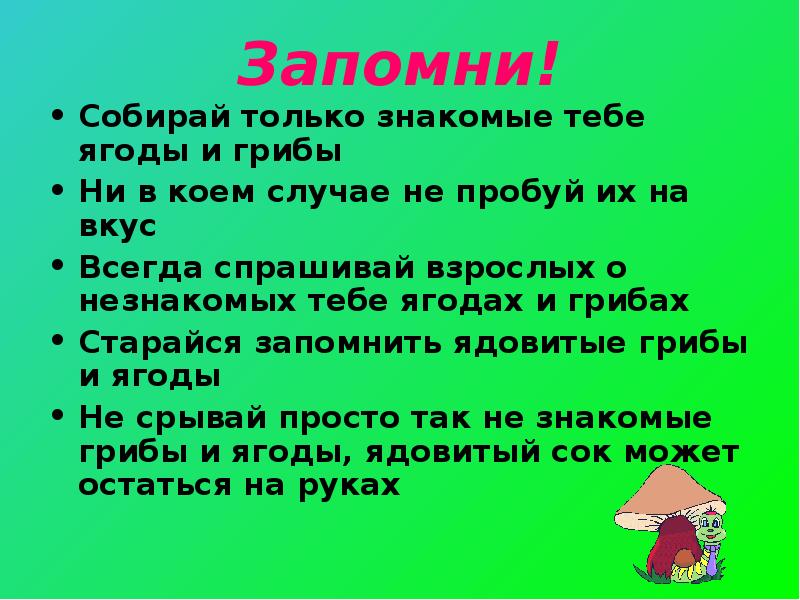 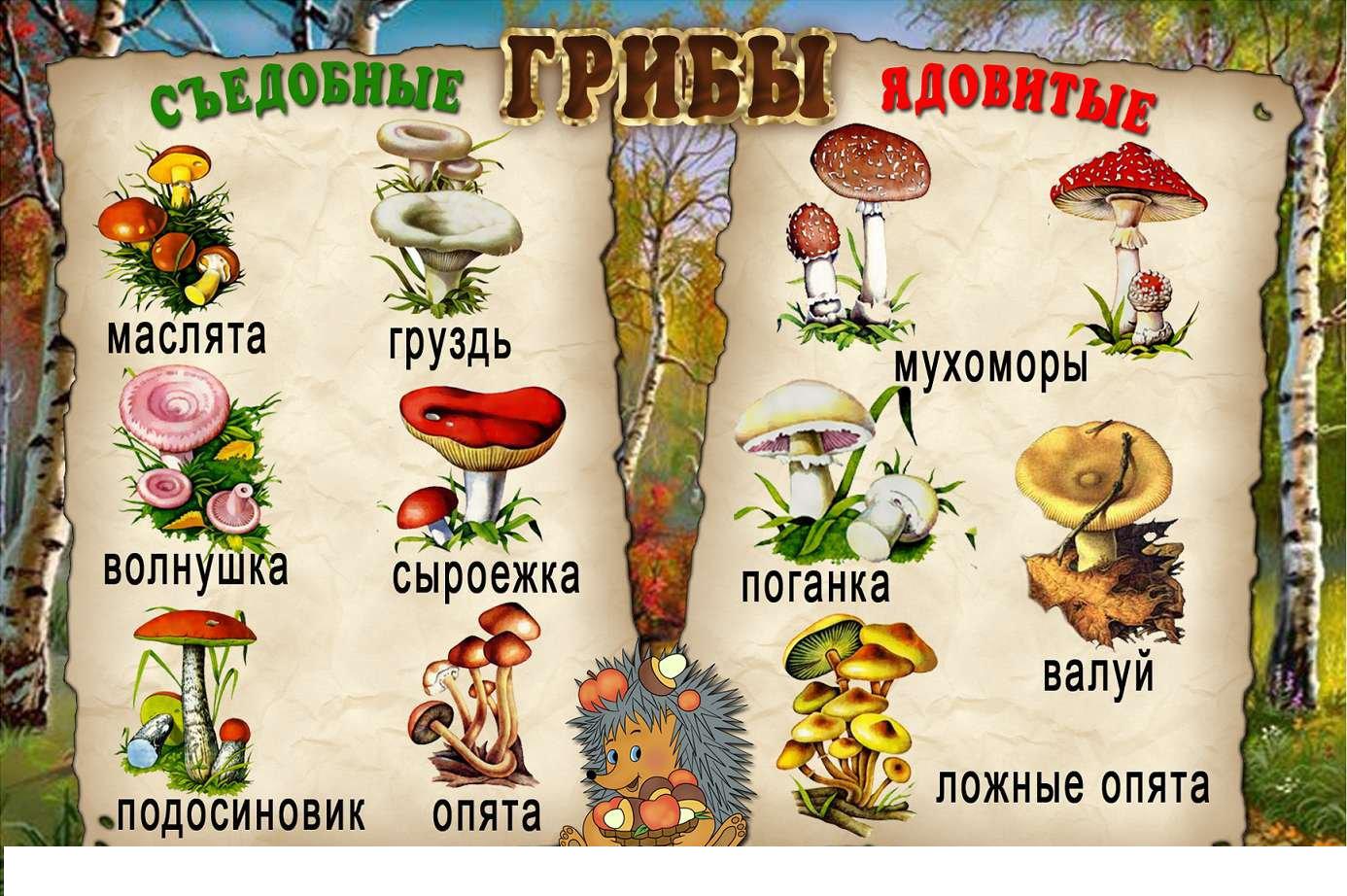 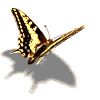 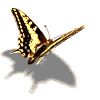 Удачного вам похода!
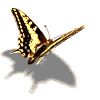 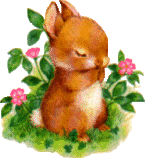